الوحدة الرابعة
حرف ومهن
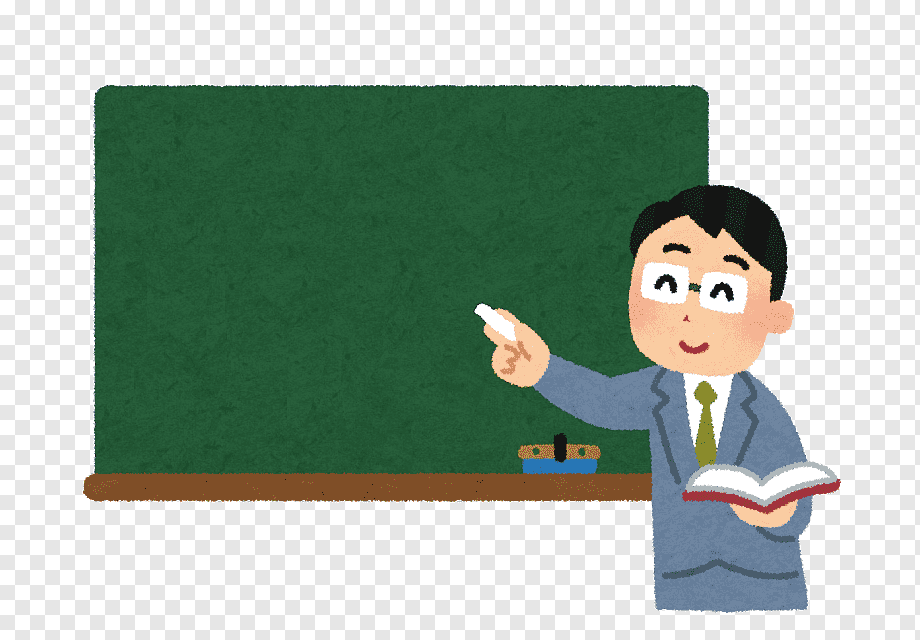 الظاهرة الإملائية
الدرس الأول
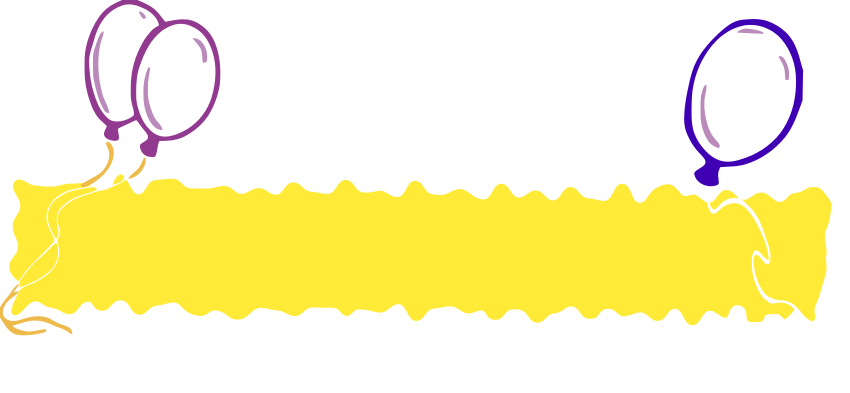 الألف اللينة في آخر الفعل
الهدف: رسم الأفعال التي تنتهي بألف لينة رسماً صحيحاً.
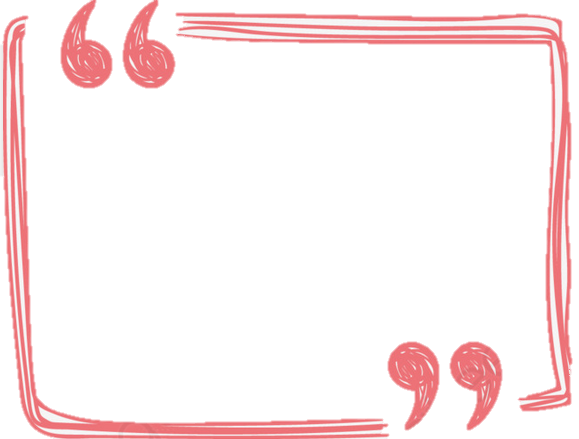 أقــرأ
أقرأ الأمثلة:
أتى رجل يسأل الناس.
سما المؤمن بأخلاقه.
بنى البنَّاء بيوتاً عالية.
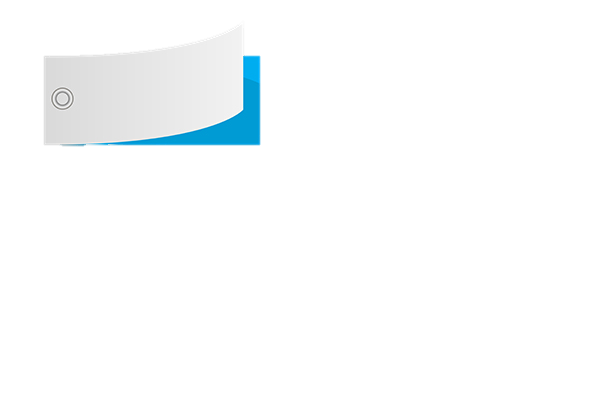 ألاحـــظ
ألاحظ الجدول، وأميز لم كتبت الألف في آخر الأفعال الماضية تارة قائمة (ا) وتارة على صورة (ى):
ألاحظ آخر الفعل (أتى) ماذا انقلبت ألفه؟ وأين؟
انقلبت ألفه ياء في المفعول المطلق (المصدر) 
أتى        أتيا.
ألاحظ  آخر الفعل الماضي (سما) ماذا انقلبت ألفه؟ وأين؟ (.......................)
سما        ..............،.............
واو في المضارع
يسمو
سموًا
ألاحظ آخر الفعل الماضي (بنى) ماذا انقلبت ألفه؟ وأين؟ (.........................)
بنى         ..................................
ياء في المضارع
يبني
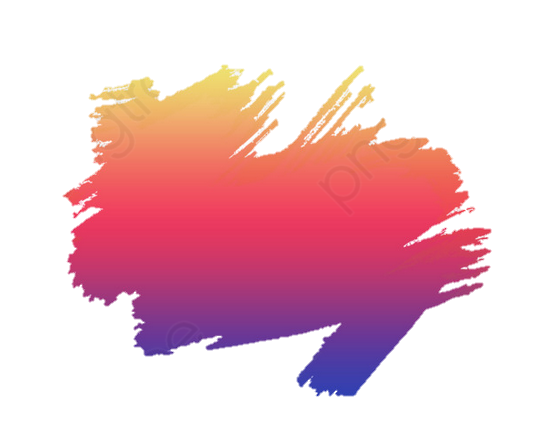 أستنتج
تكتب الألف اللينة في آخر الفعل الماضي الثلاثي قائمة (ا).
إذا كان أصلها واواً، ونعرف ذلك بالمضارع أو بالمصدر.
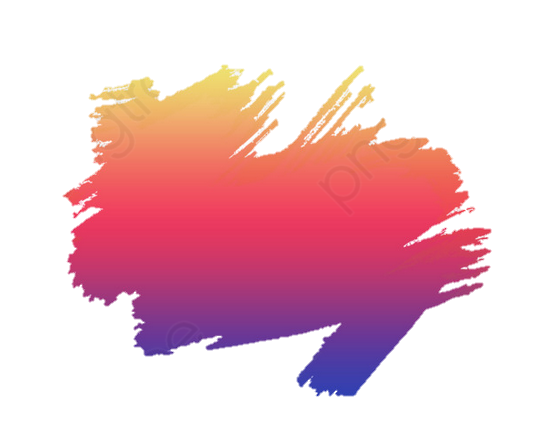 أستنتج
تكتب الألف اللينة في آخر الفعل الماضي الثلاثي على صورة الياء (ى).
إذا كان أصلها ياء، ونعرف ذلك بالمضارع أو بالمصدر.
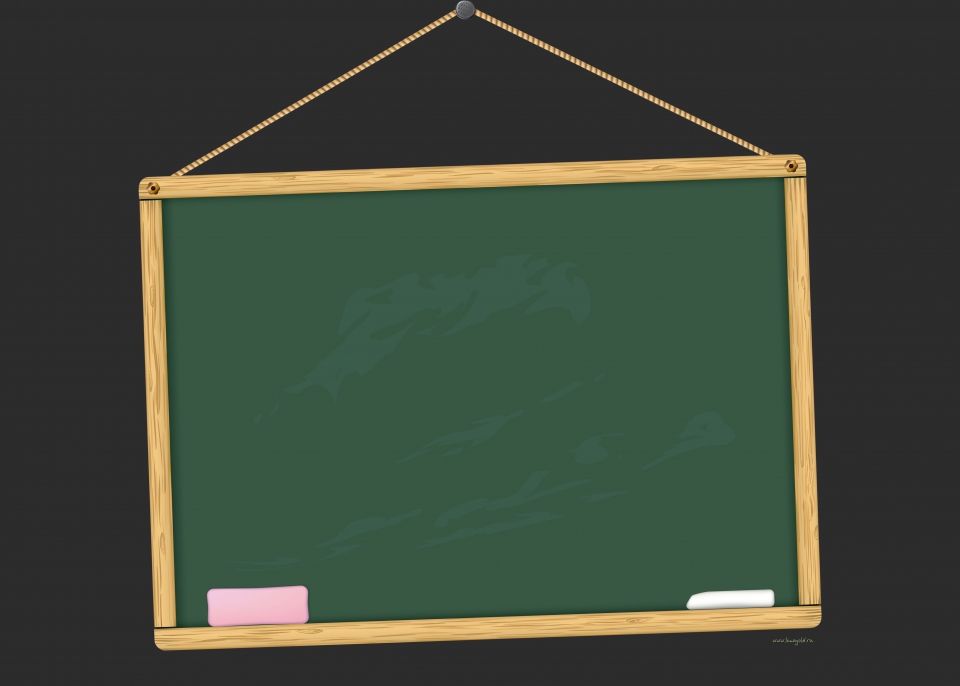 أستفيد

الألف اللينة في الأفعال غير الثلاثية
تكتب على صورة الياء (ى) (مثال: استدعى، افضى، اصطفى، ارتوى، اهتدى.. ) 
إلا إذا كان قبلها ياء فتكتب قائمة (ا)
(مثال: أحيا، أعيا)
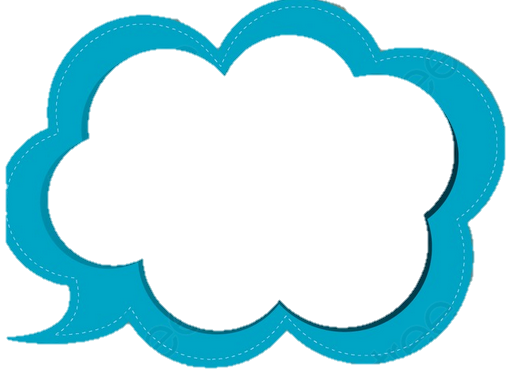 أطبق
1- أقرأ الأفعال الماضية، وأتعرف معانيها:
رمى:  ألقى 
بكى: دمعت عيناه حزنًا
أروى: سقى
طوى: ثنى
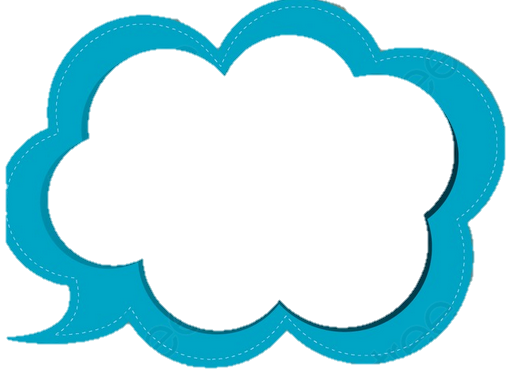 أطبق
1- أقرأ الأفعال الماضية، وأتعرف معانيها:
جفا: بَعُدً
محا: أزال
تلا: قرأ
علا: ارتفع
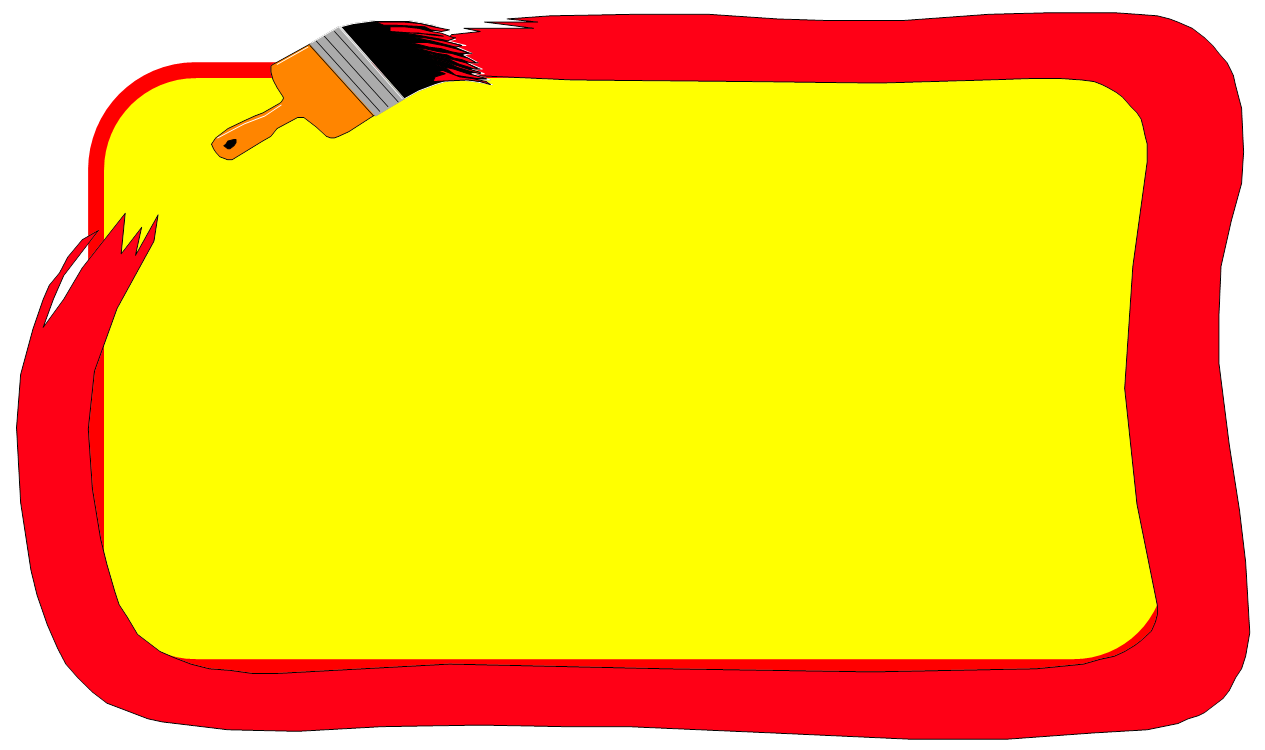 2- آتي بالمضارع من الأفعال السابقة، وأنطق:
مثال 
رمى          يرمي
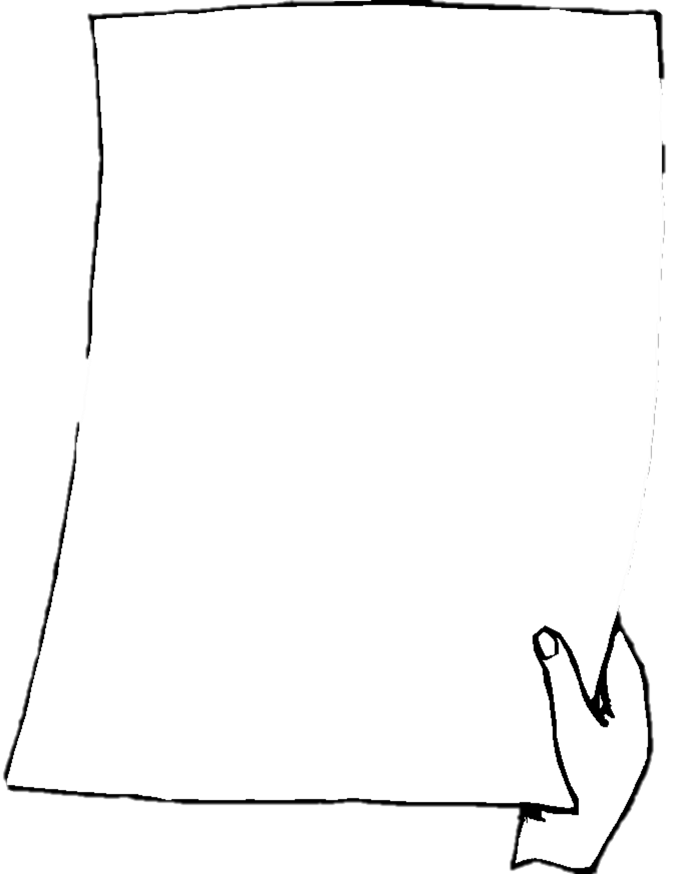 أ – ما أصل الألف في كل فعل مما سبق: أواو أم ياء؟

ب- أعلل كتابة الألف في الأفعال السابقة.
(نحو: رمى: كتبت الألف على صورة الياء (ى)؛ لأن أصلها ياء، فالمضارع يرمي).
لأن أصلها ياء
يبكي
بكى
لأن أصلها ياء
يروي
أروى
لأن أصلها ياء
طوى
يطوي
يجفو
جفا
لأن أصلها واو
يمحو
لأن أصلها واو
محا
لأن أصلها واو
يتلو
تلا
يعلو
علا
لأن أصلها واو
4- أكمل كتابة الفعل فيما يلي بإضافة الألف اللينة إلى آخره:
دعـ....
صف..
ا
ا
رجـ...
رأ....
ا
ى
اشتر..
ى
أوصـ...
ى
دنـ......
ا
شكـ..
ا
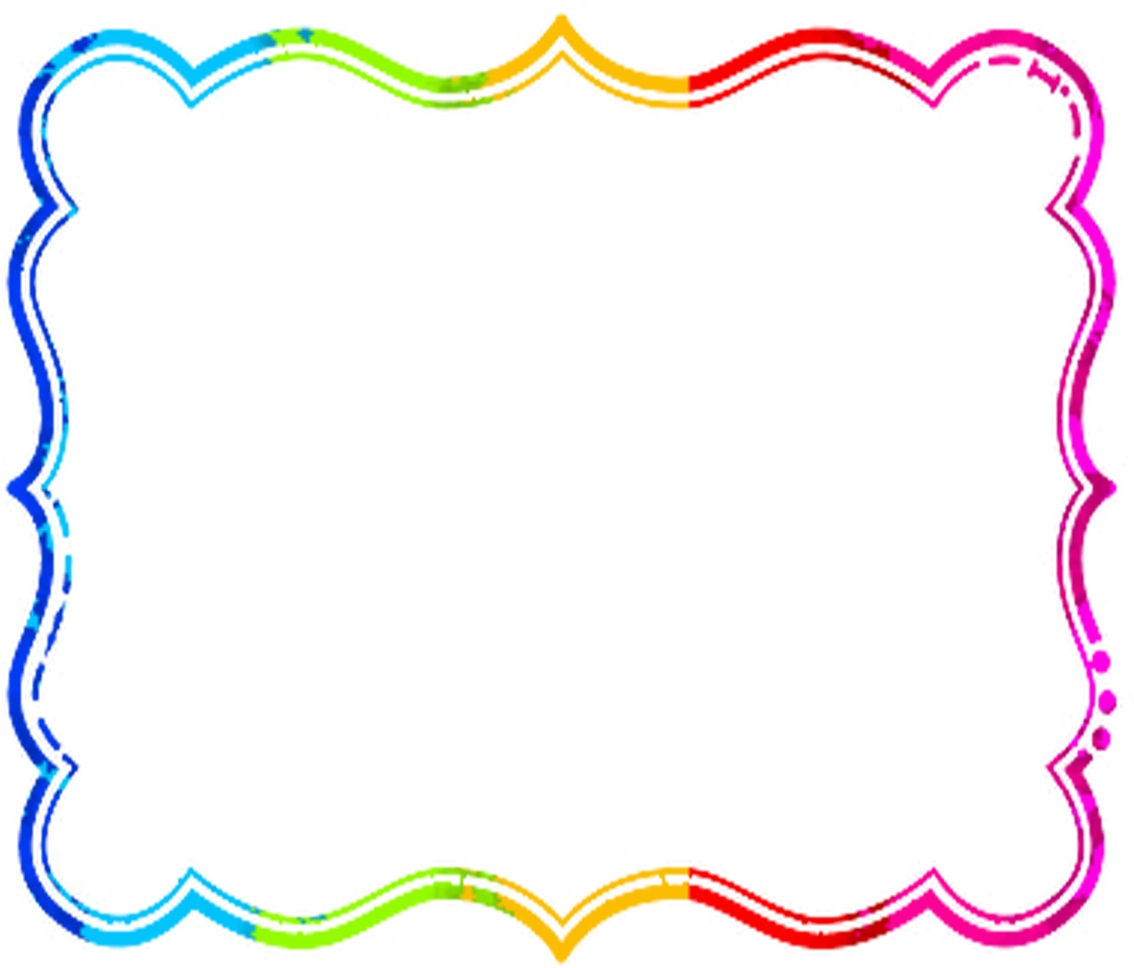 5- أكتب الفعل الماضي من كل مما يلي كما في المثال:
غزا
اصطفى
أعطى
حبا
قضى